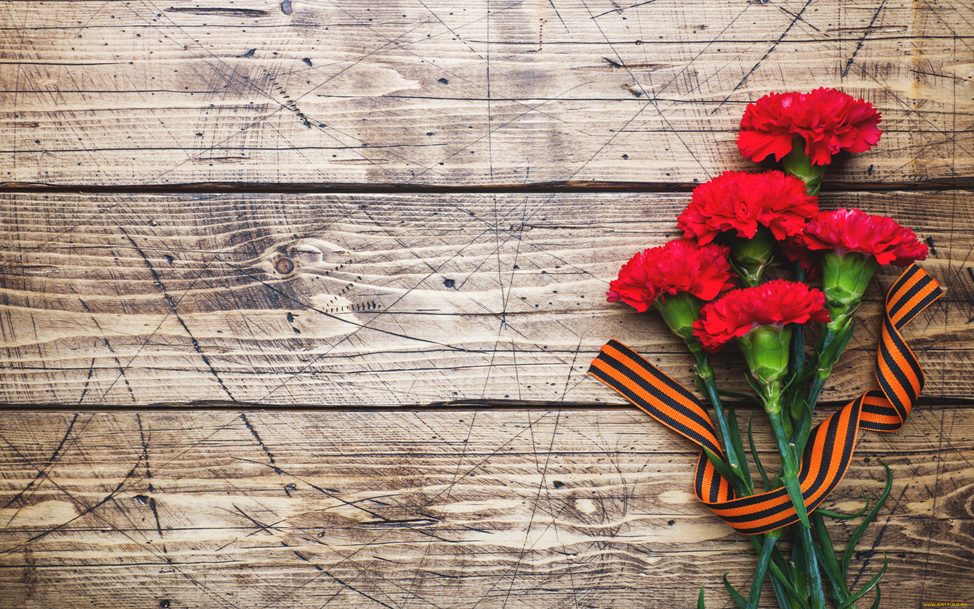 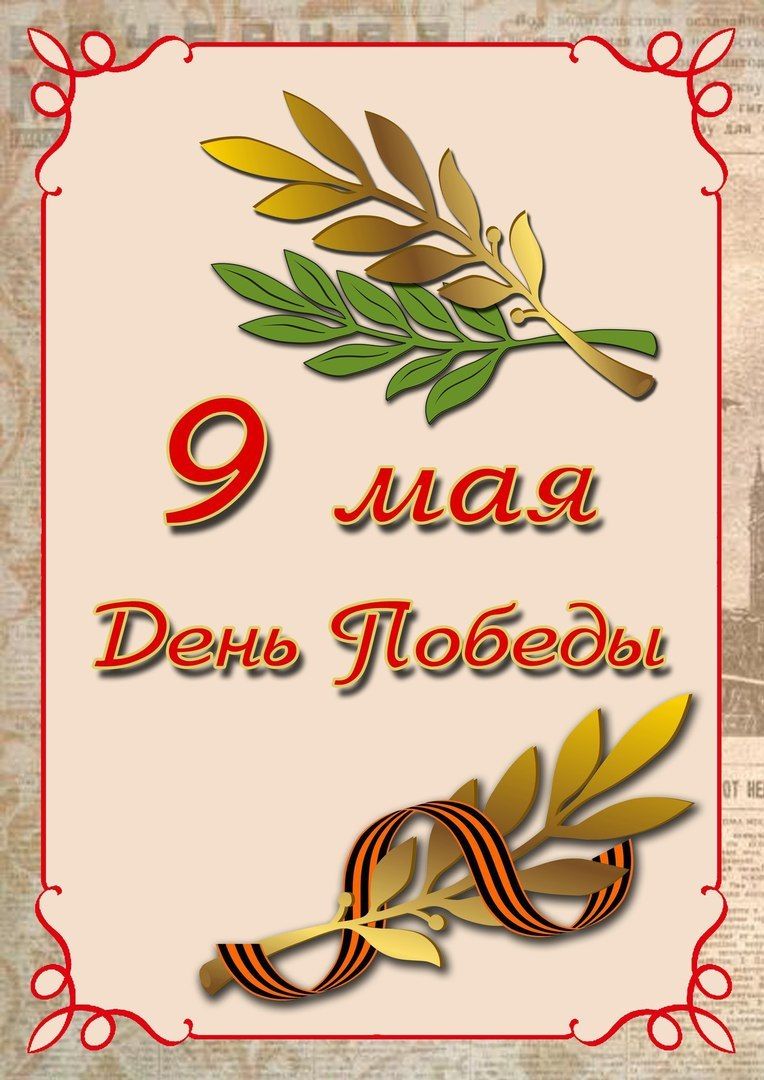 Выполнил: воспитатель 
первой квалификационной категории 
Жукова Александра Павловна
Дзержинск, 2020г.
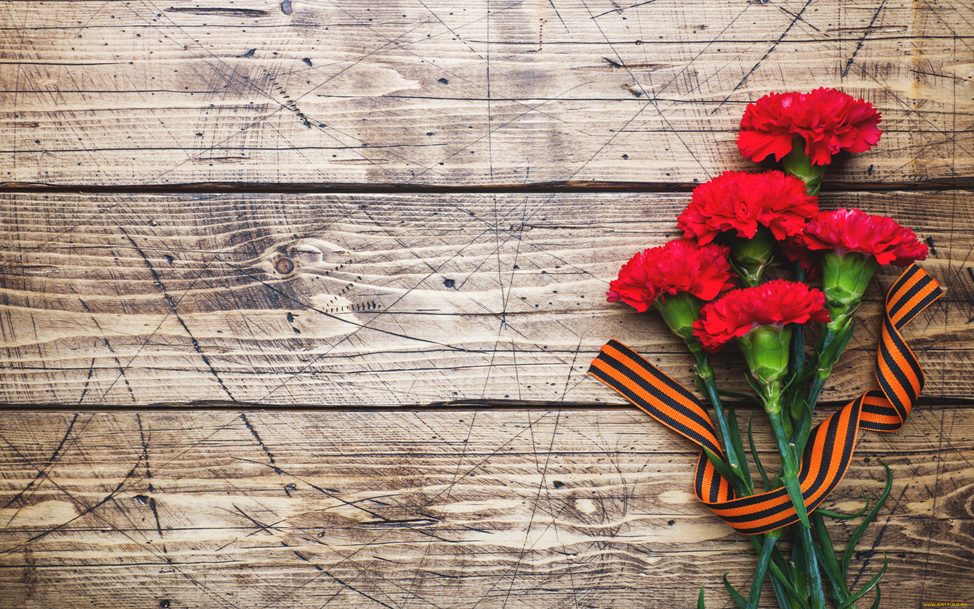 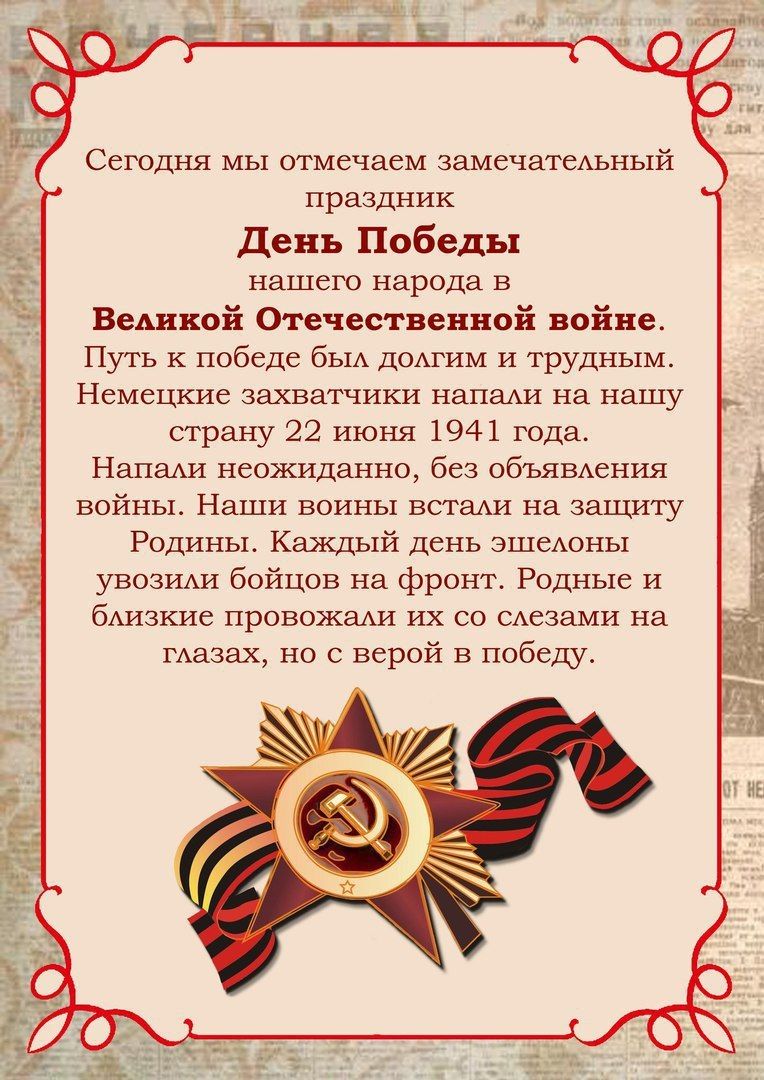 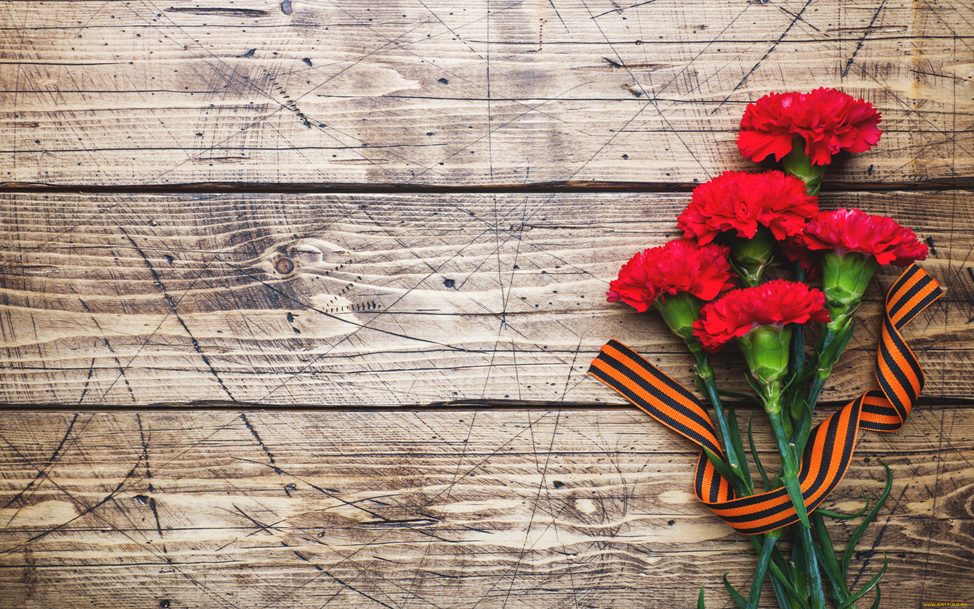 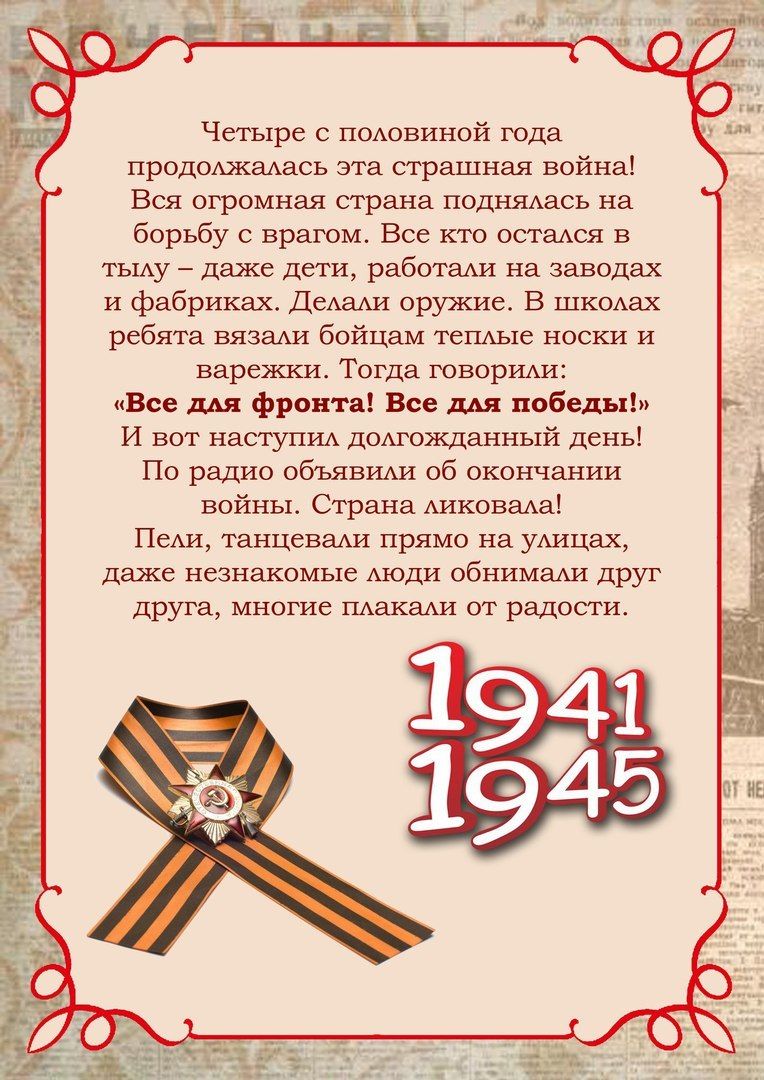 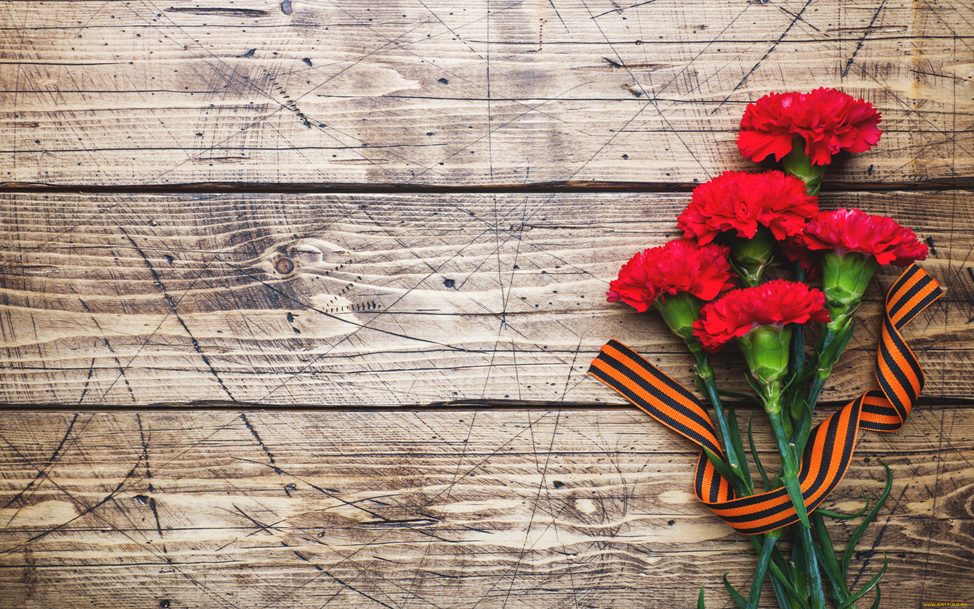 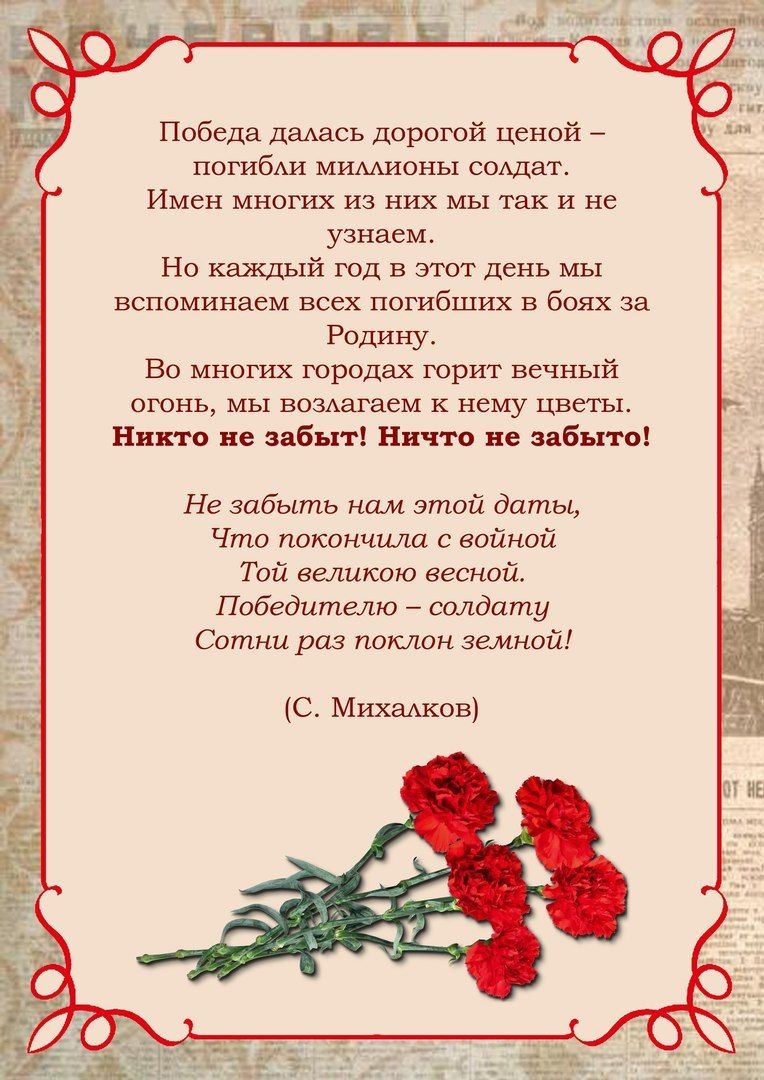 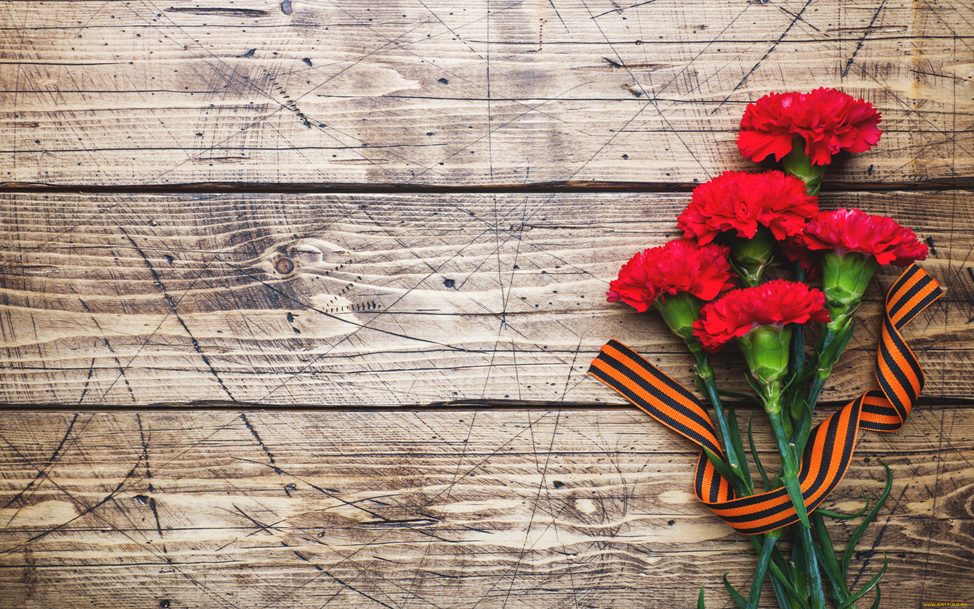 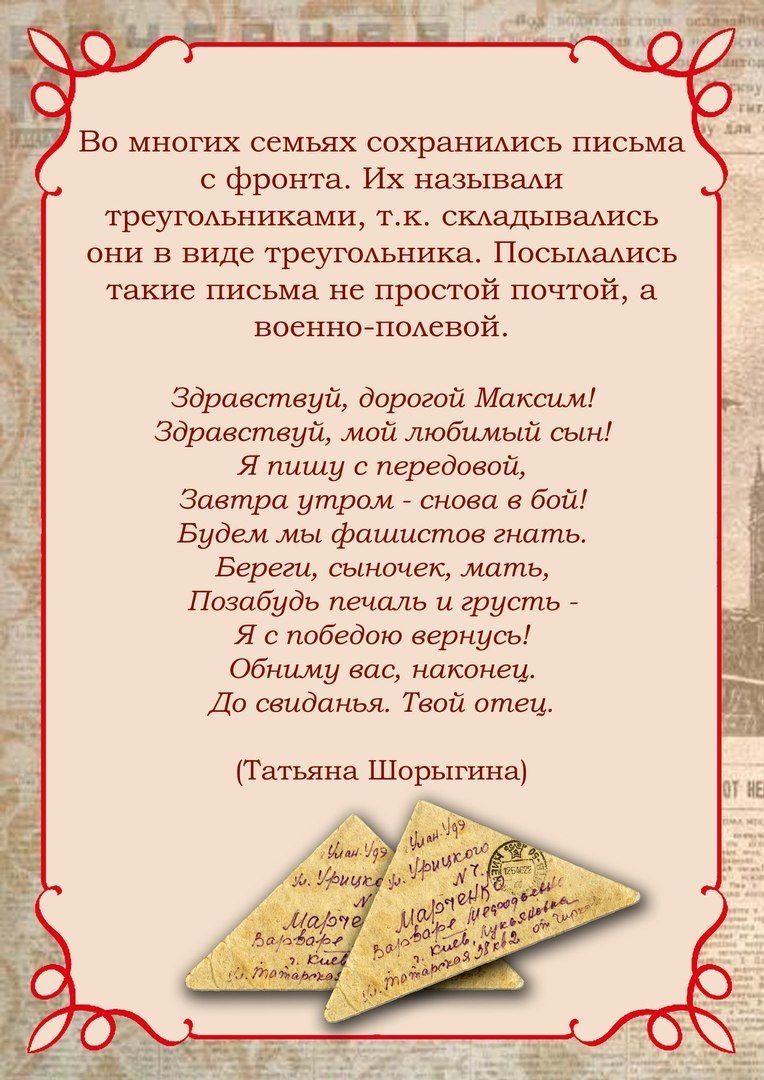 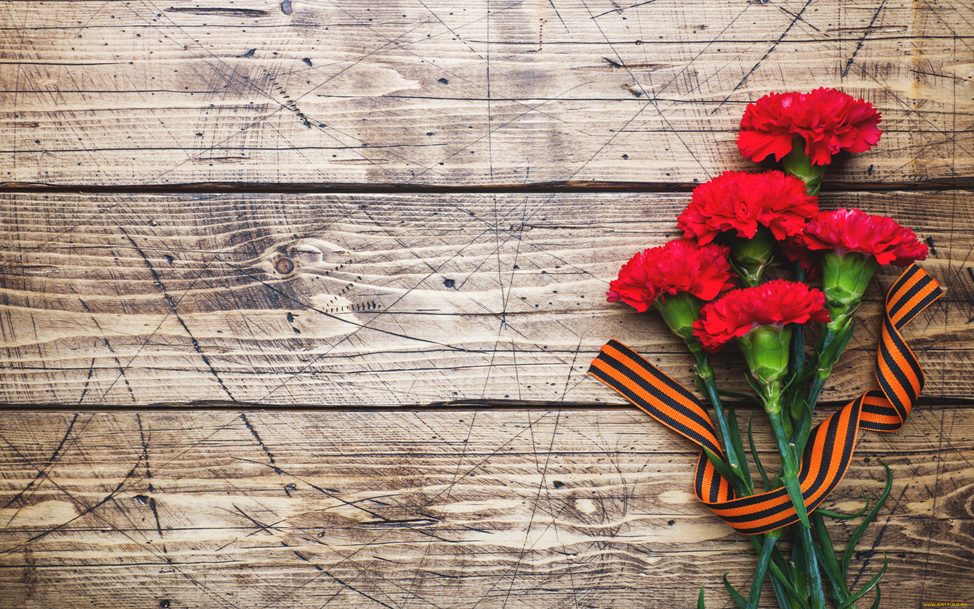 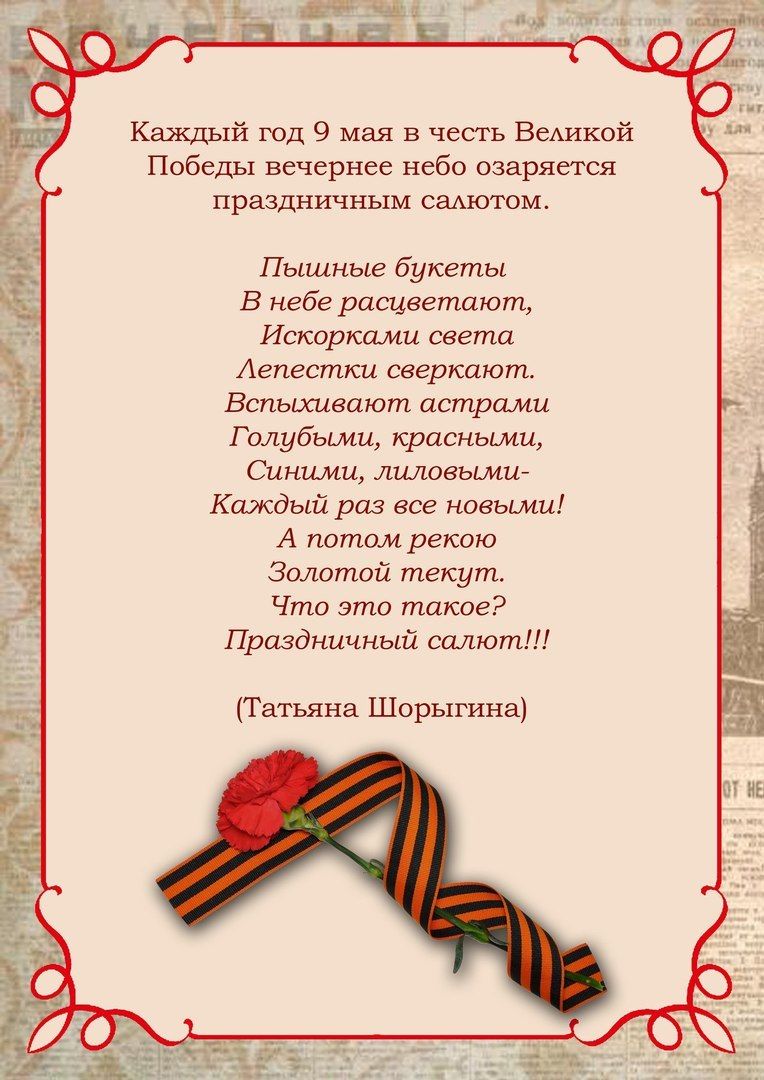 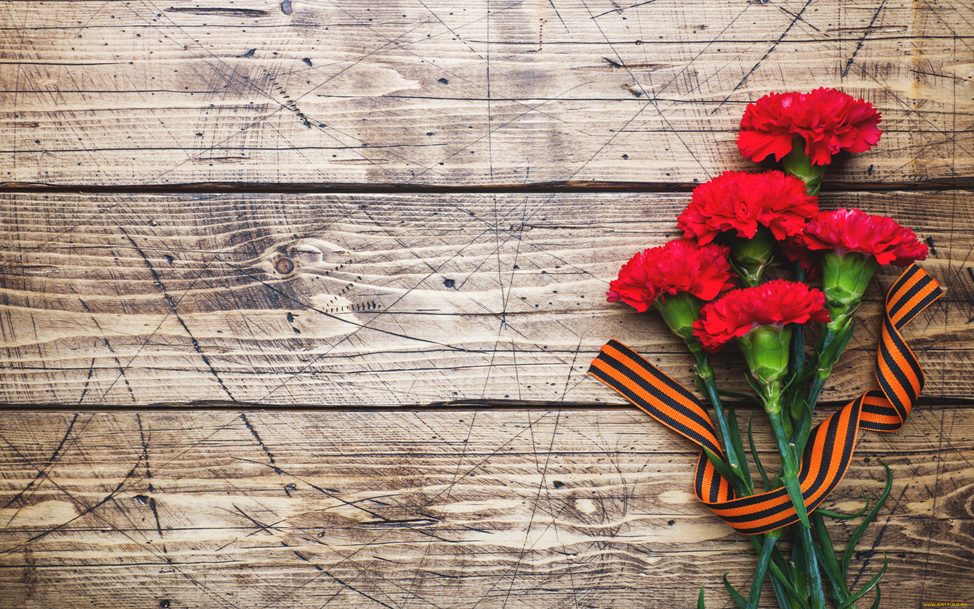 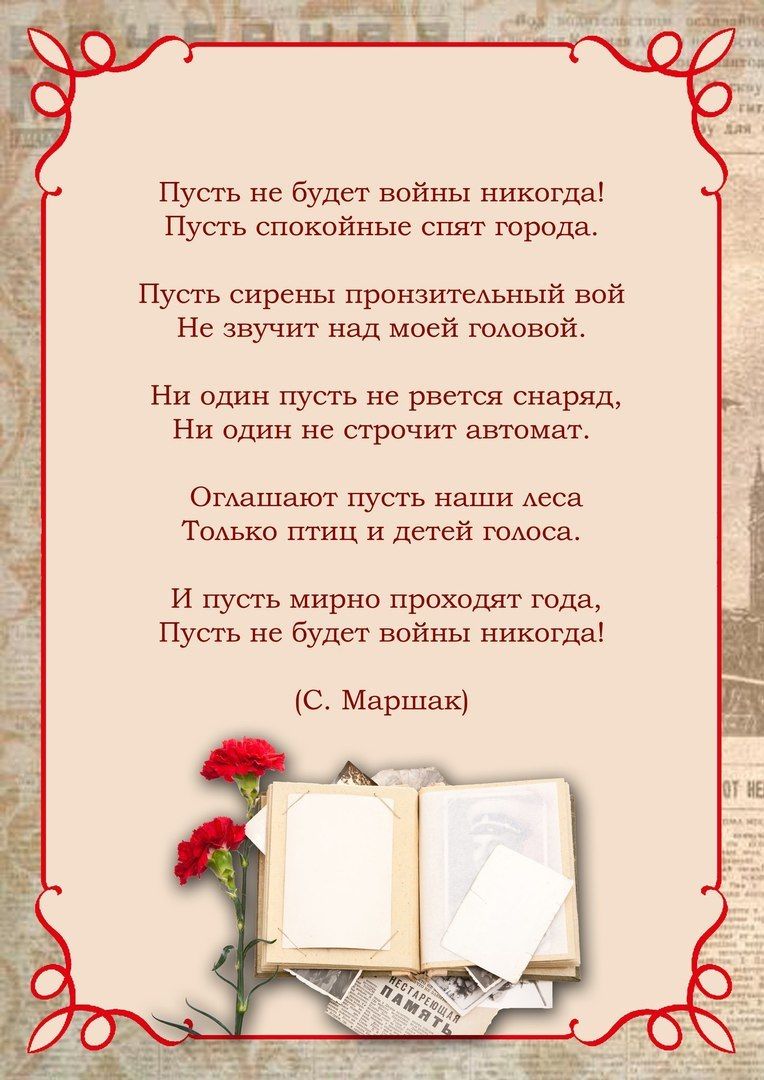 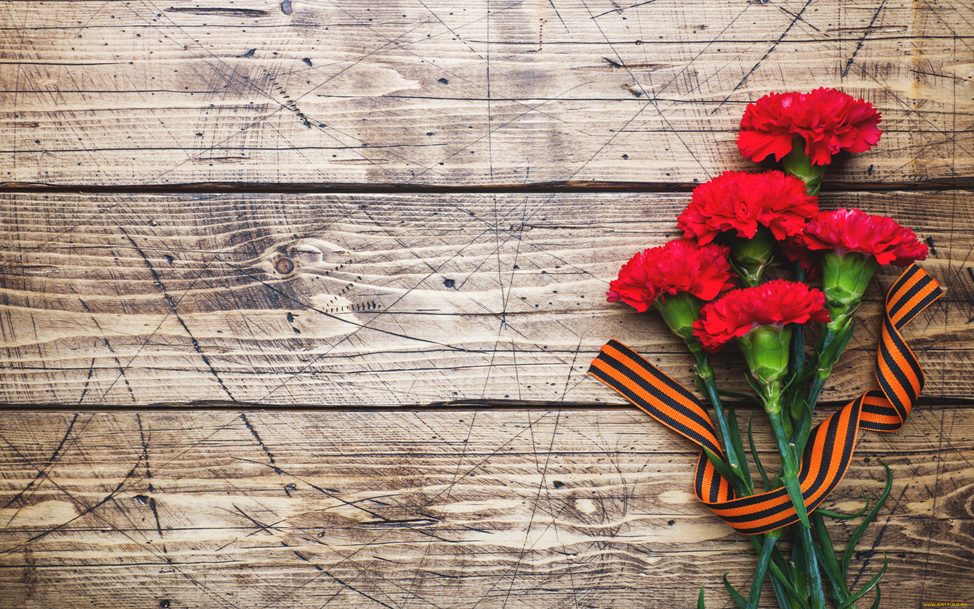 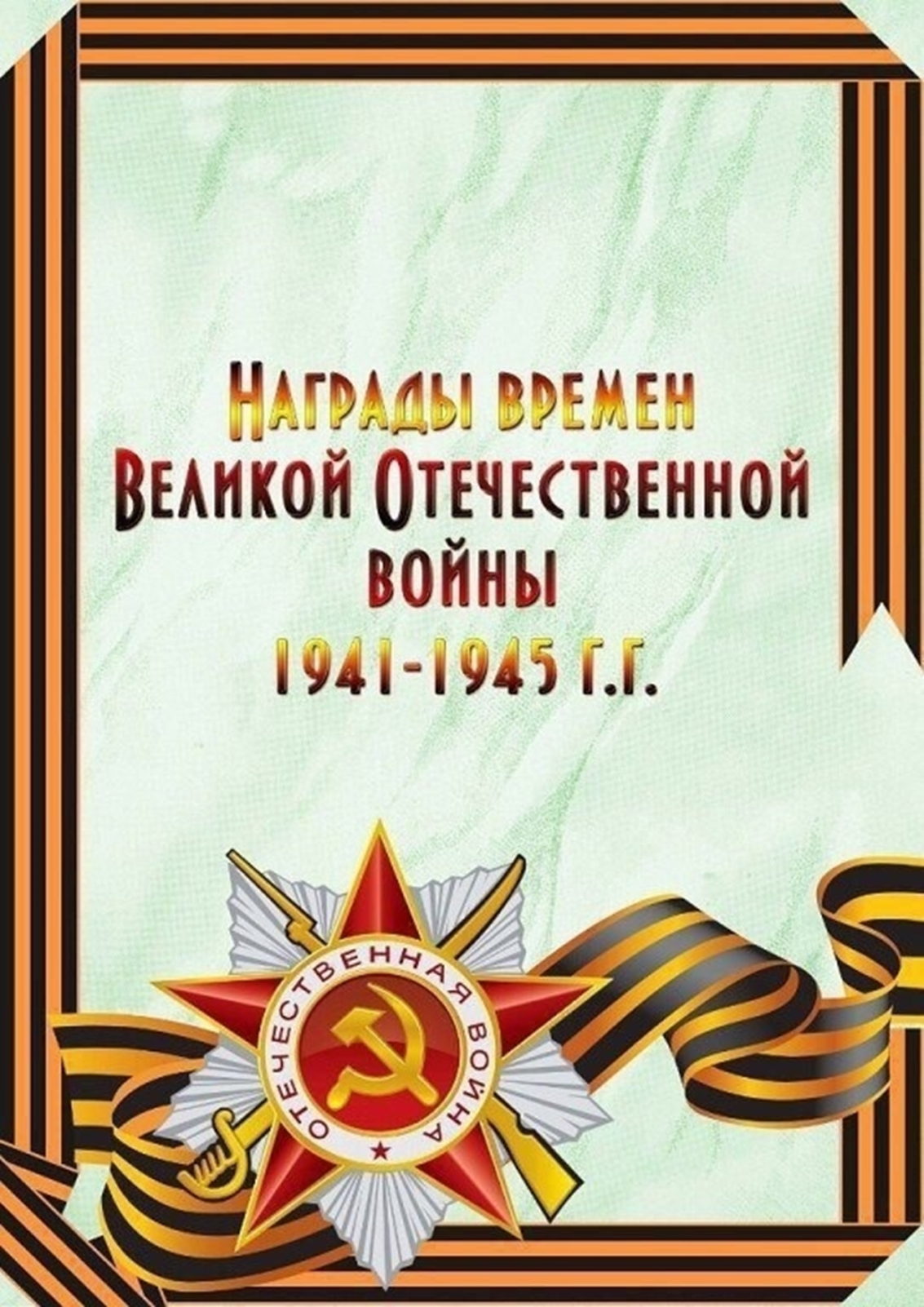 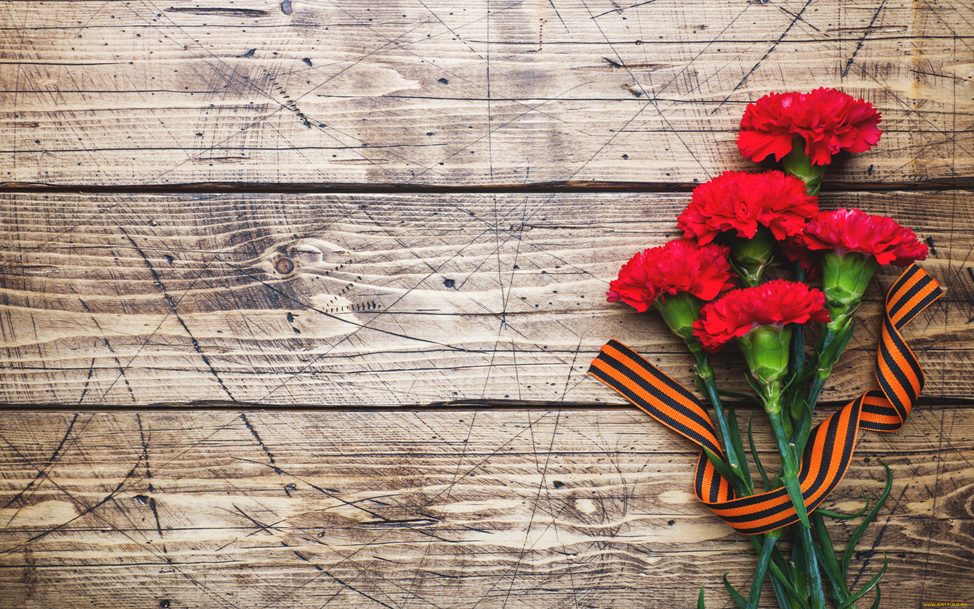 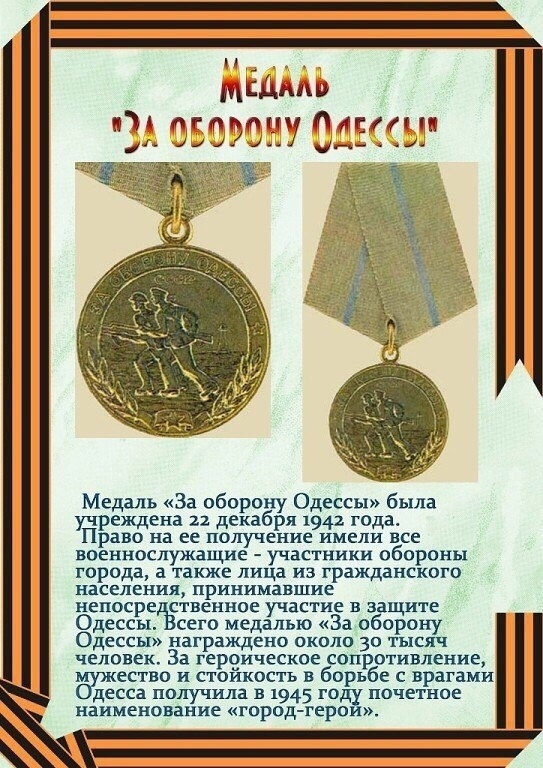 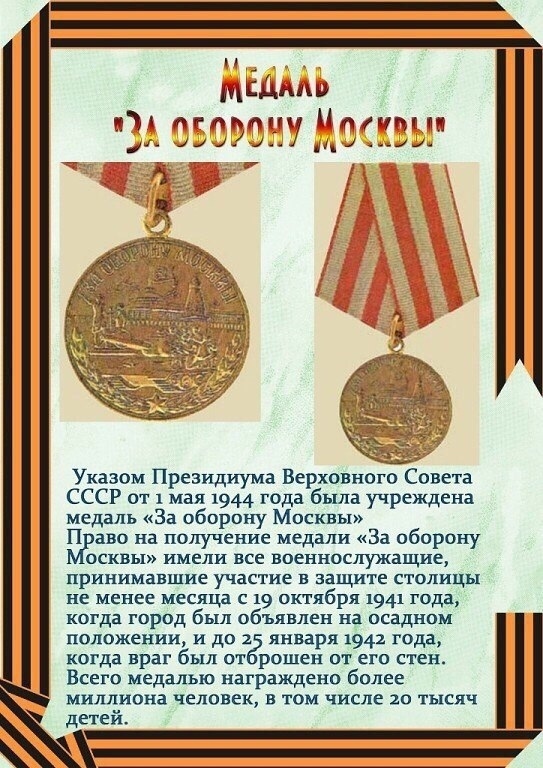 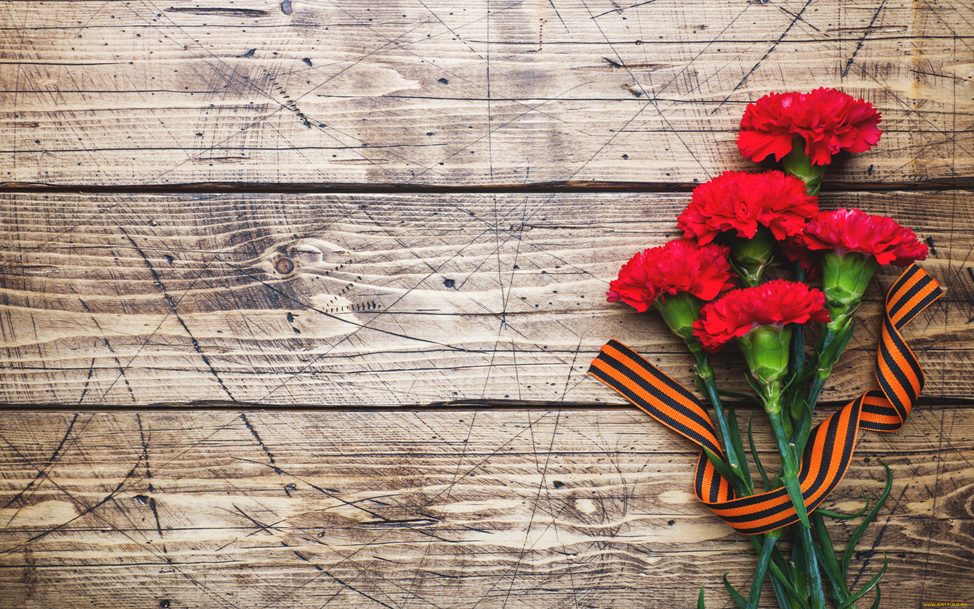 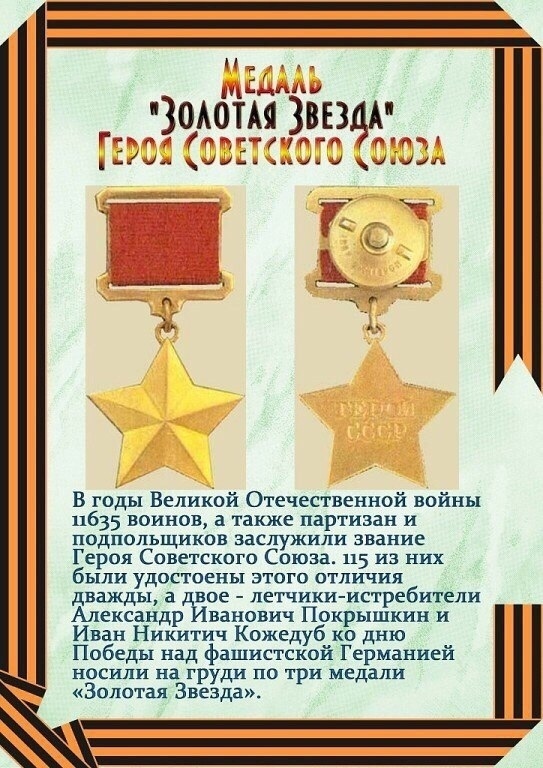 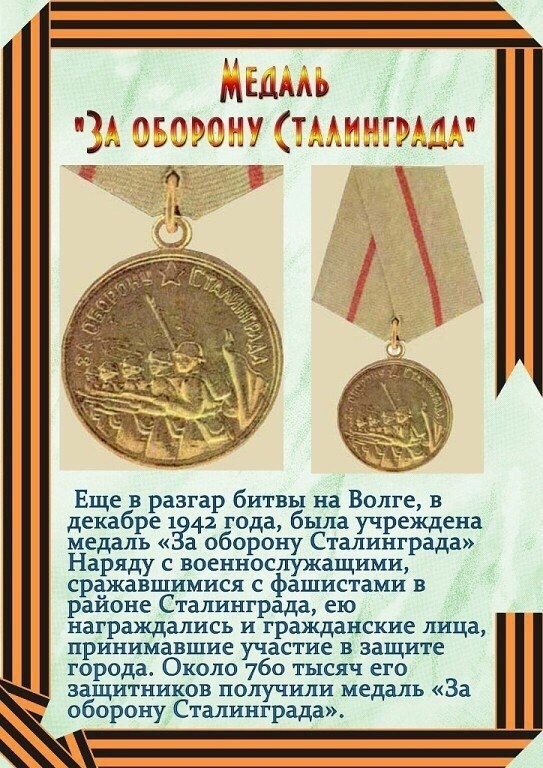 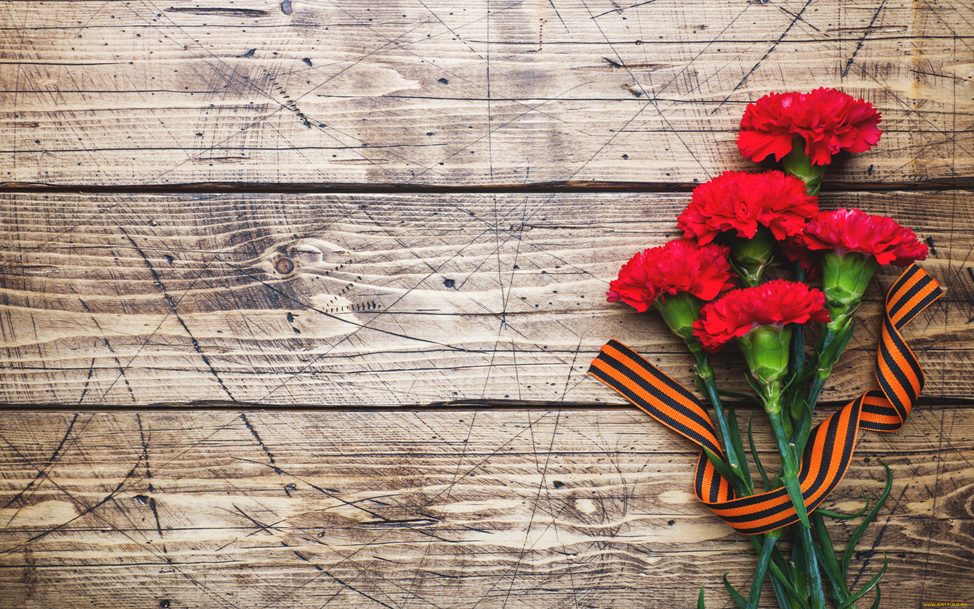 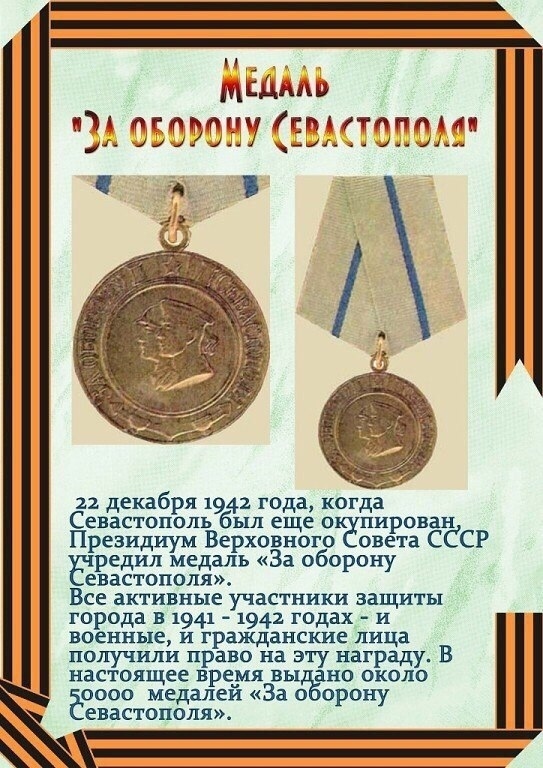 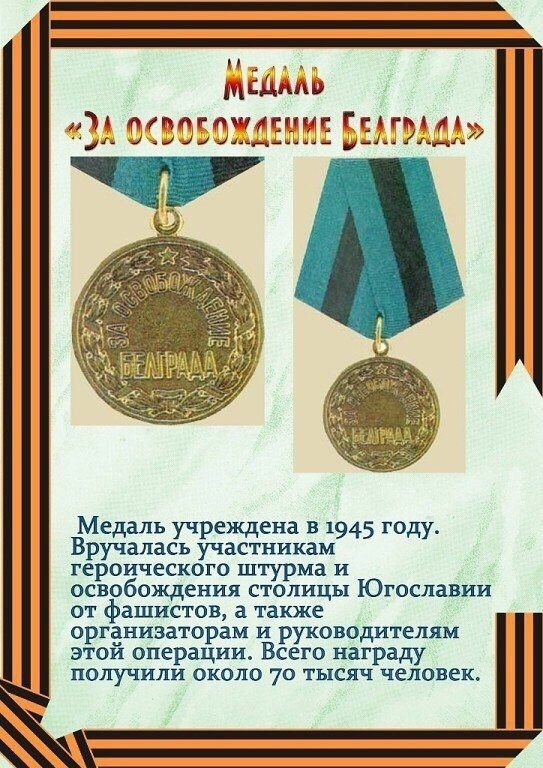 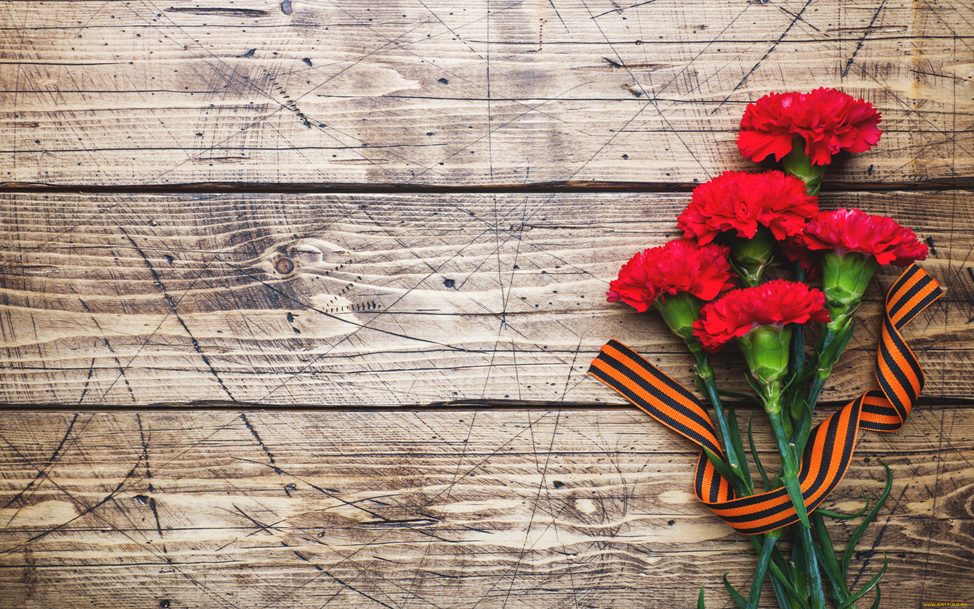 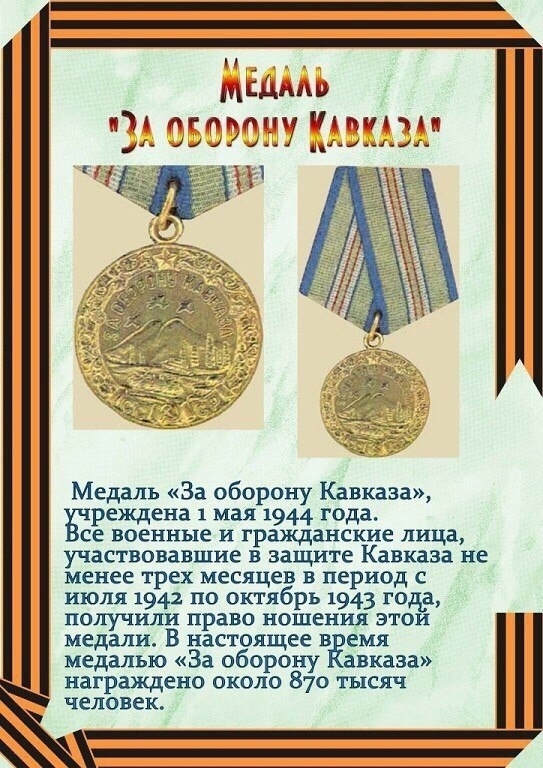 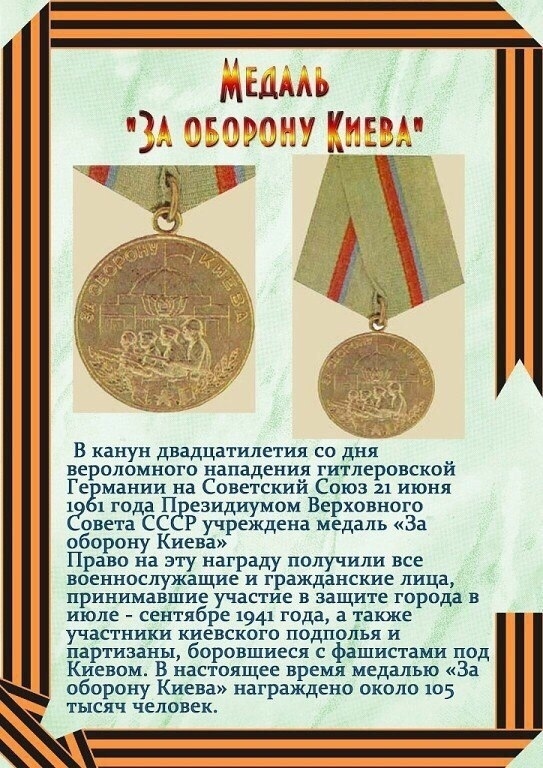 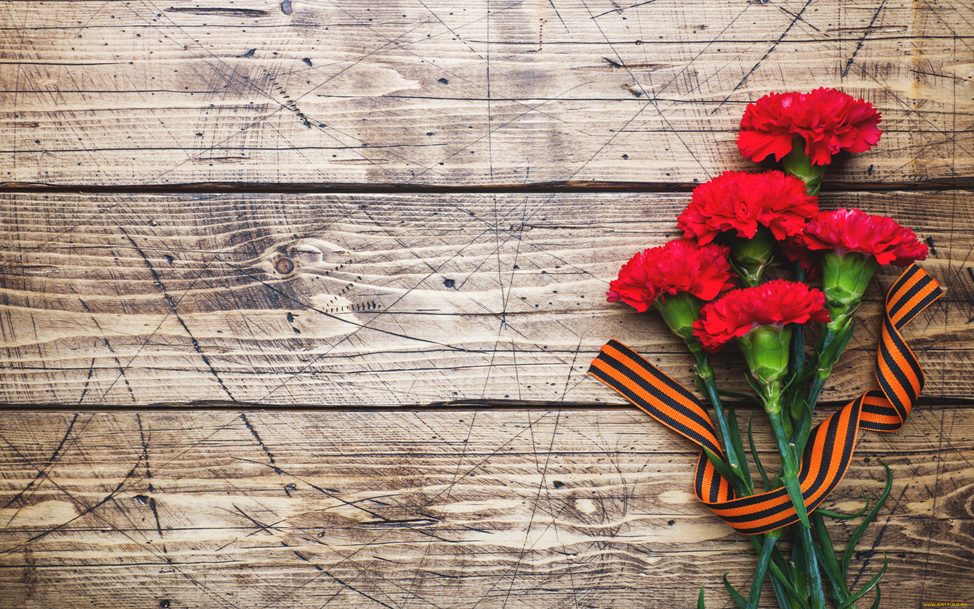 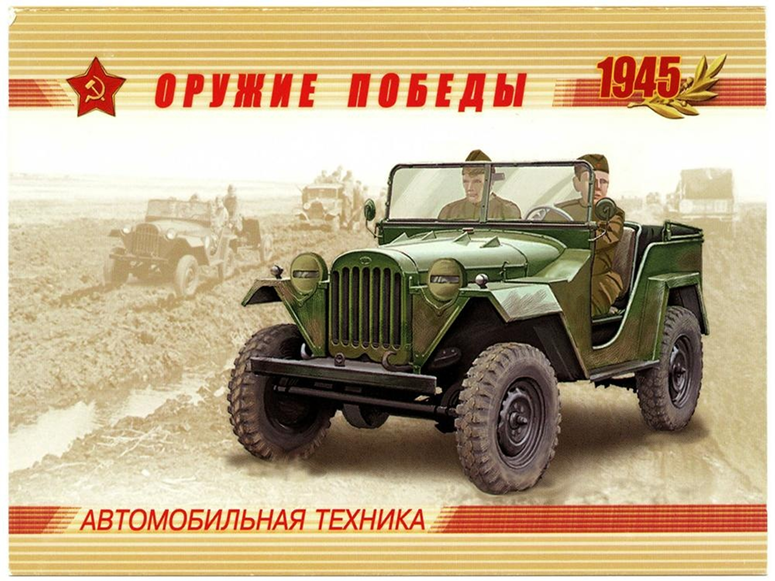 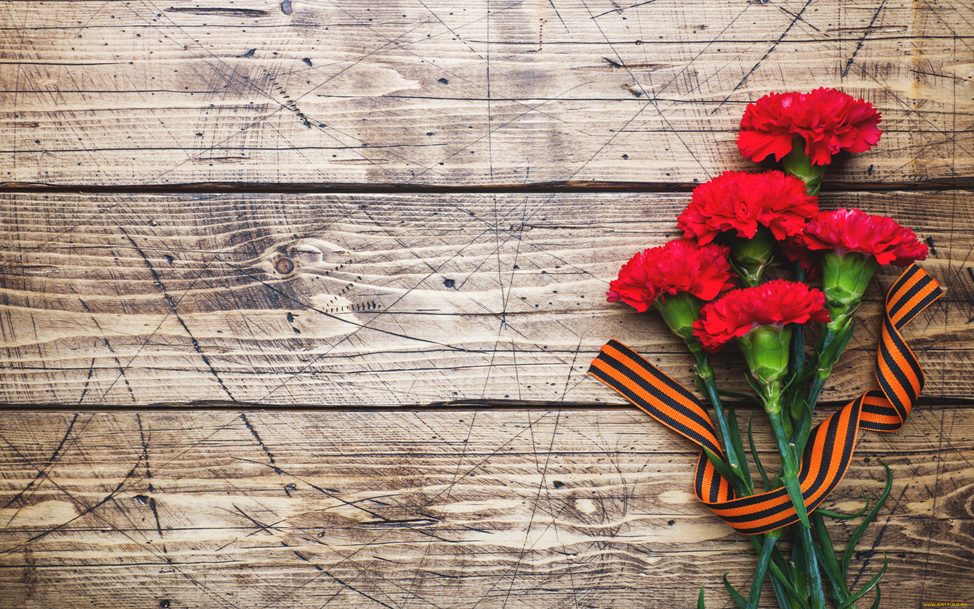 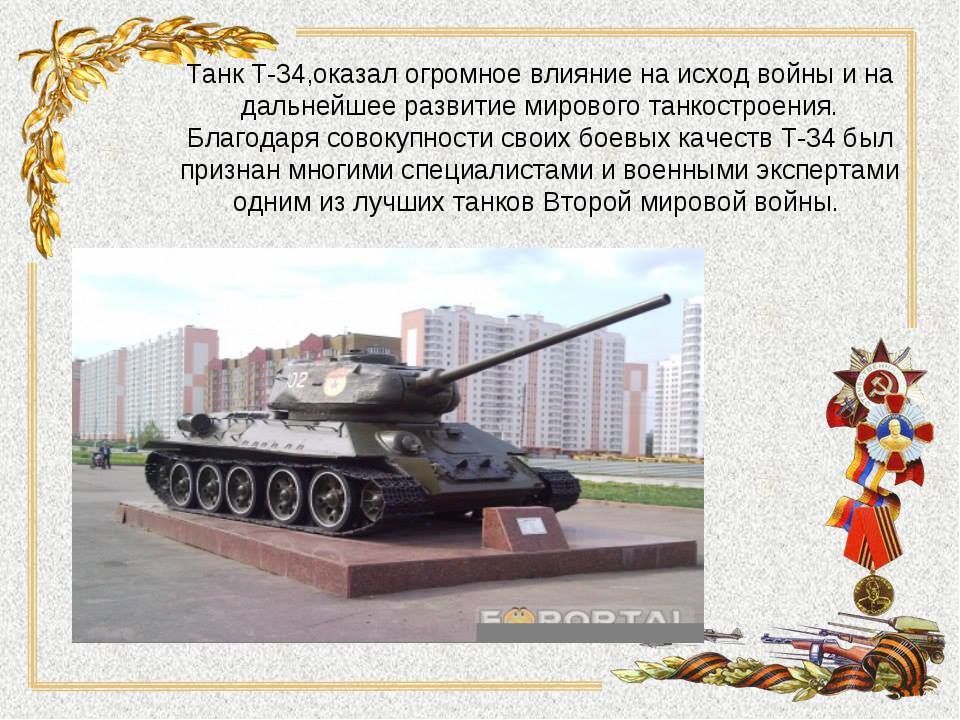 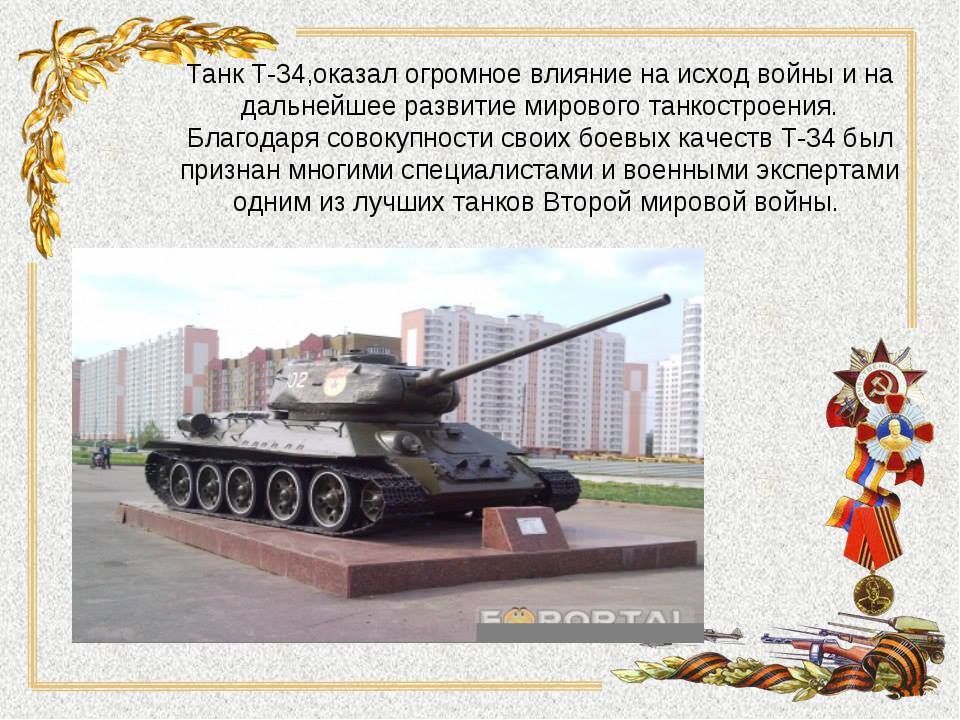 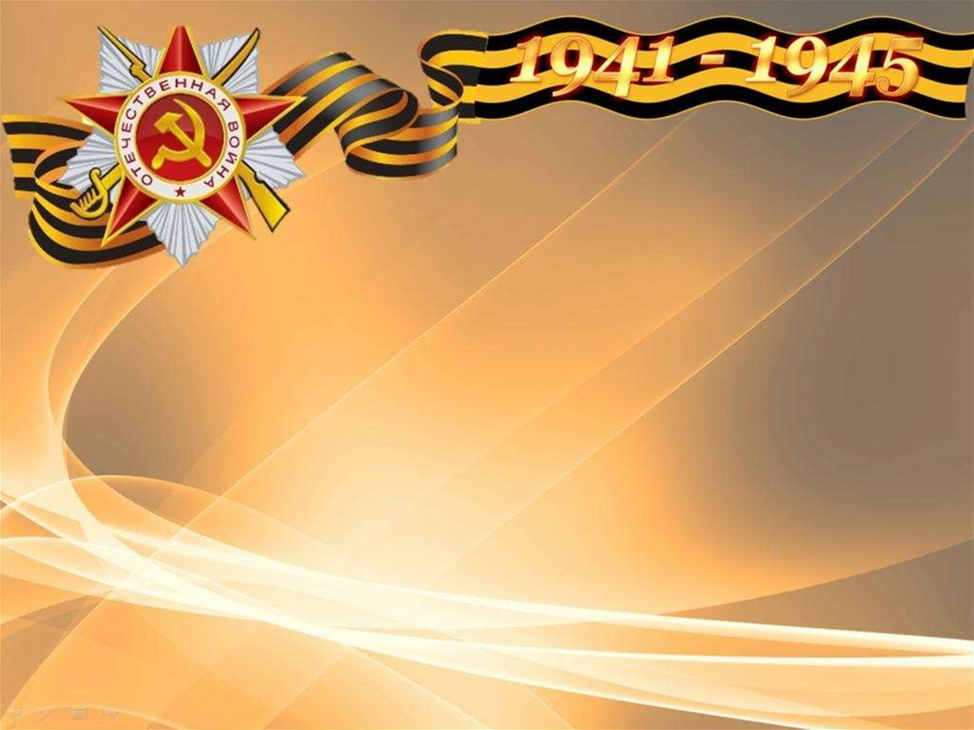 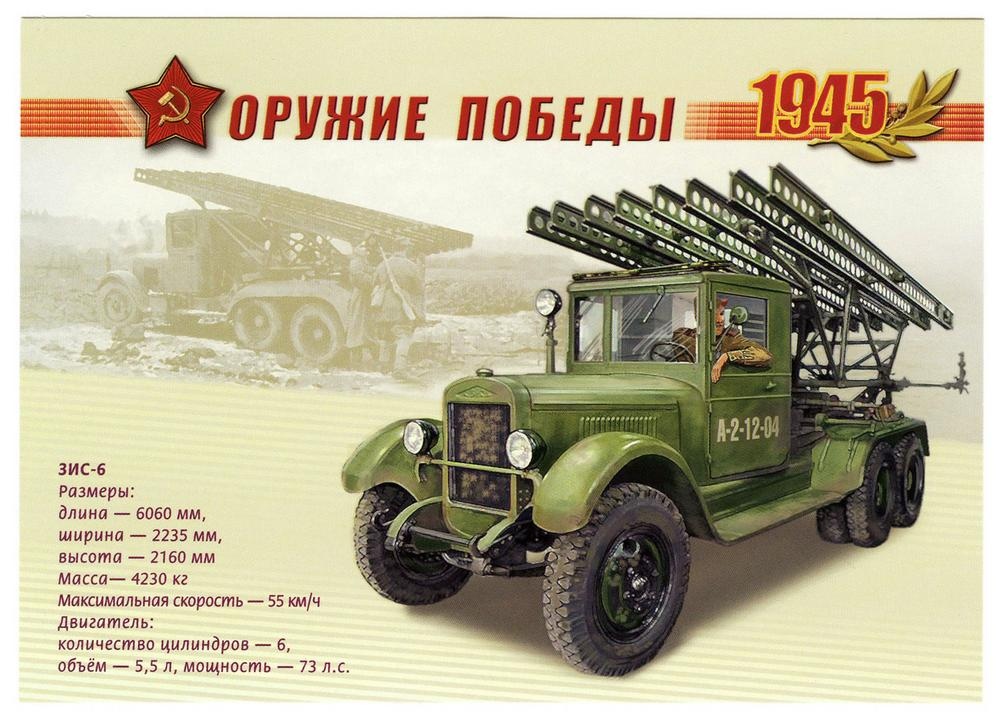 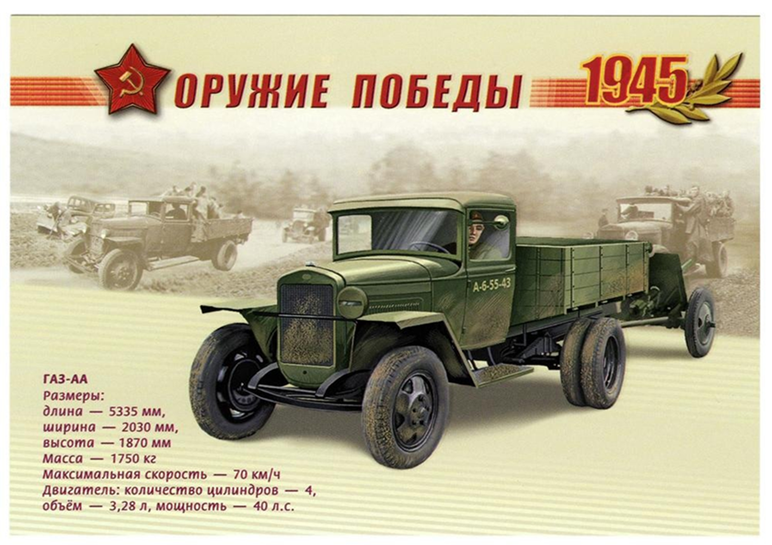 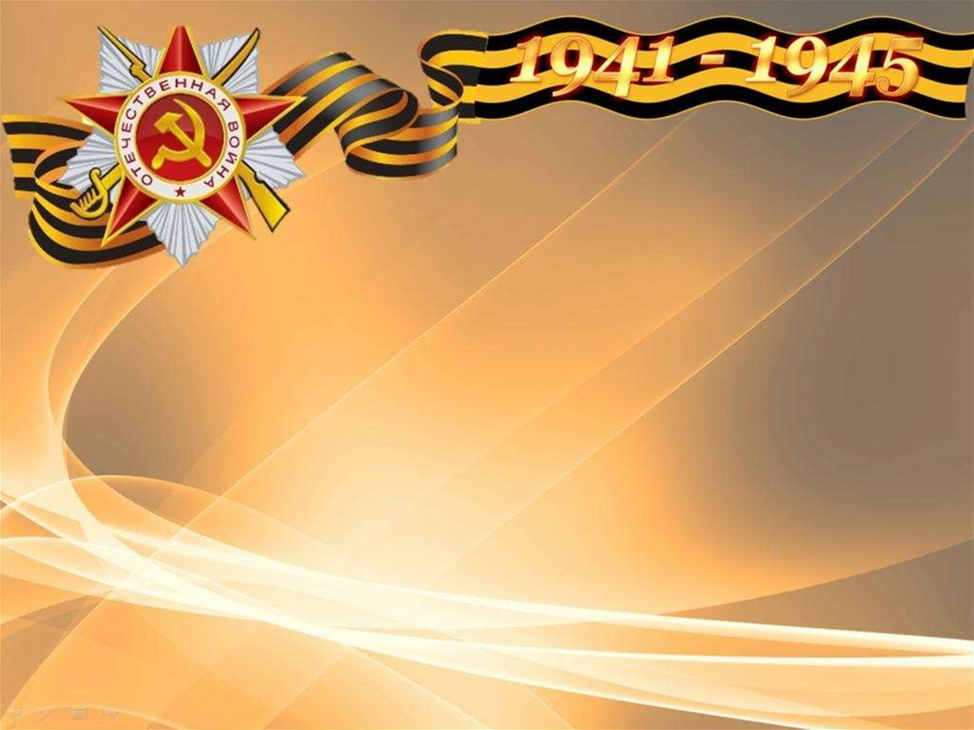 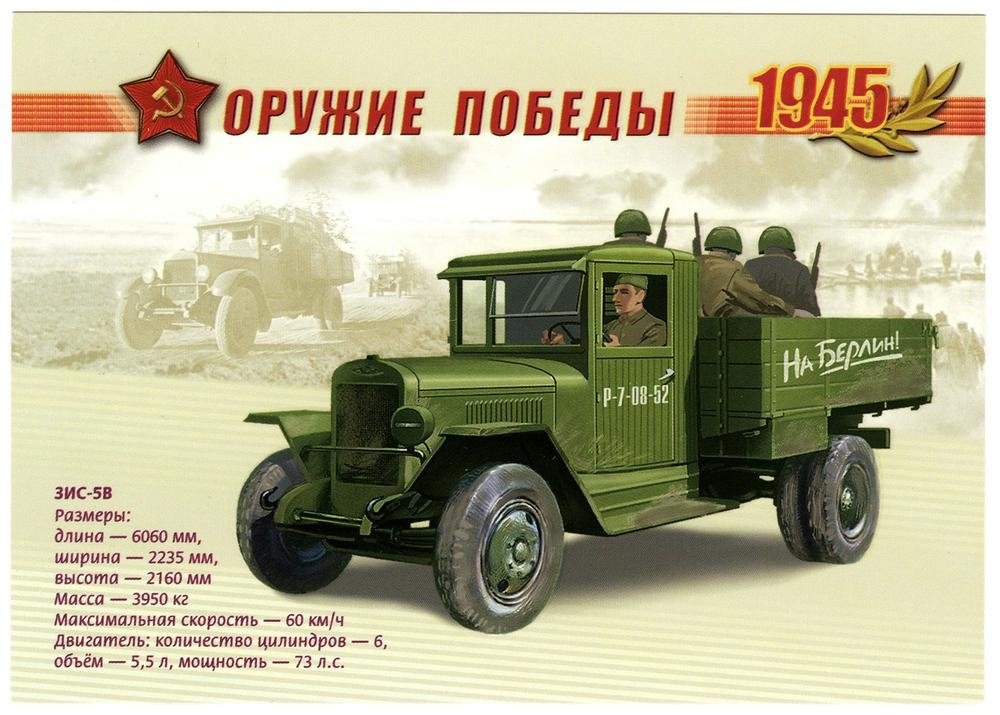 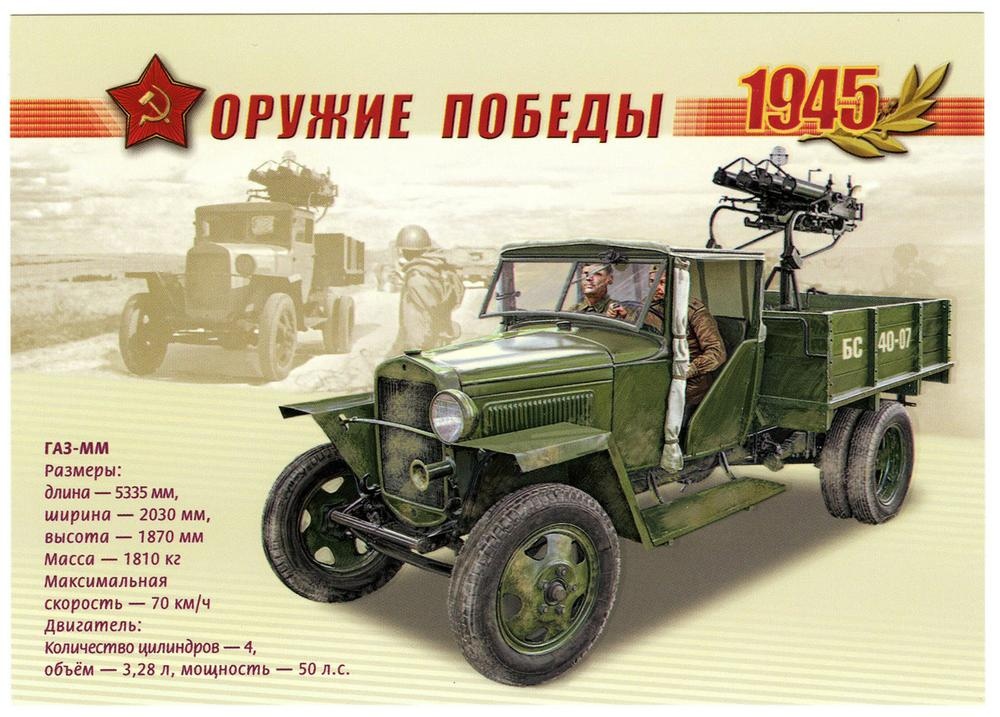 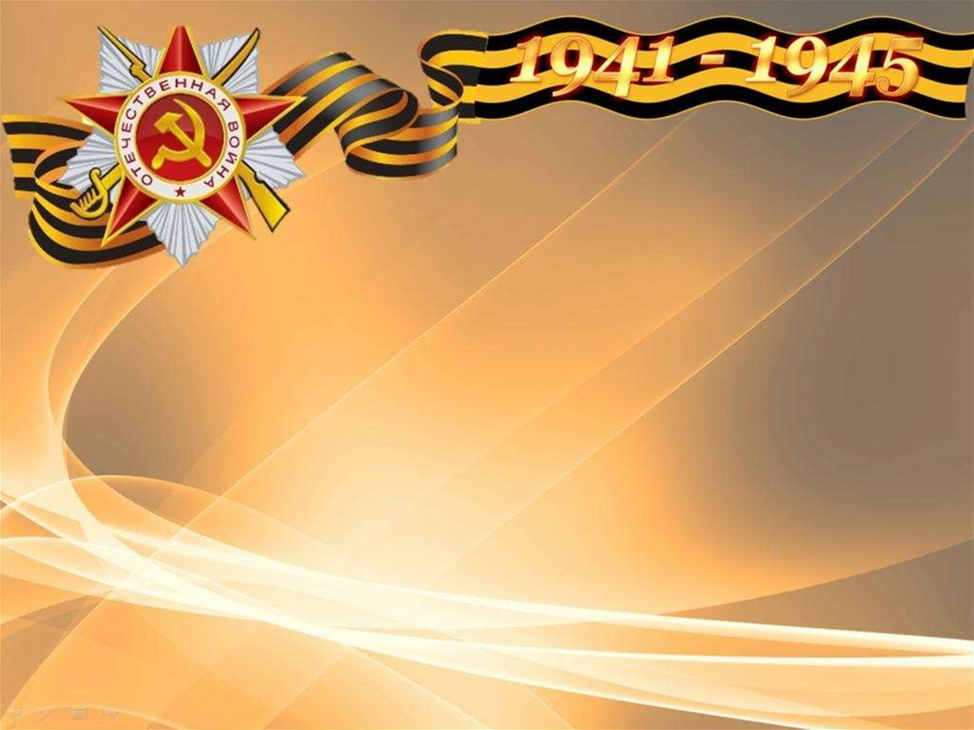 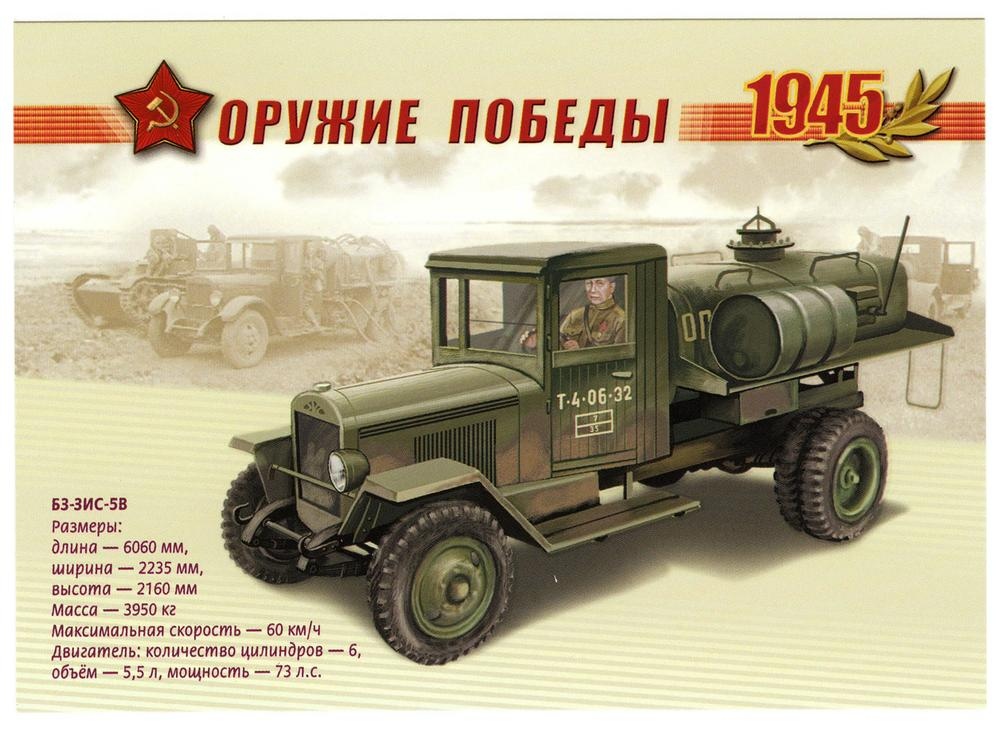 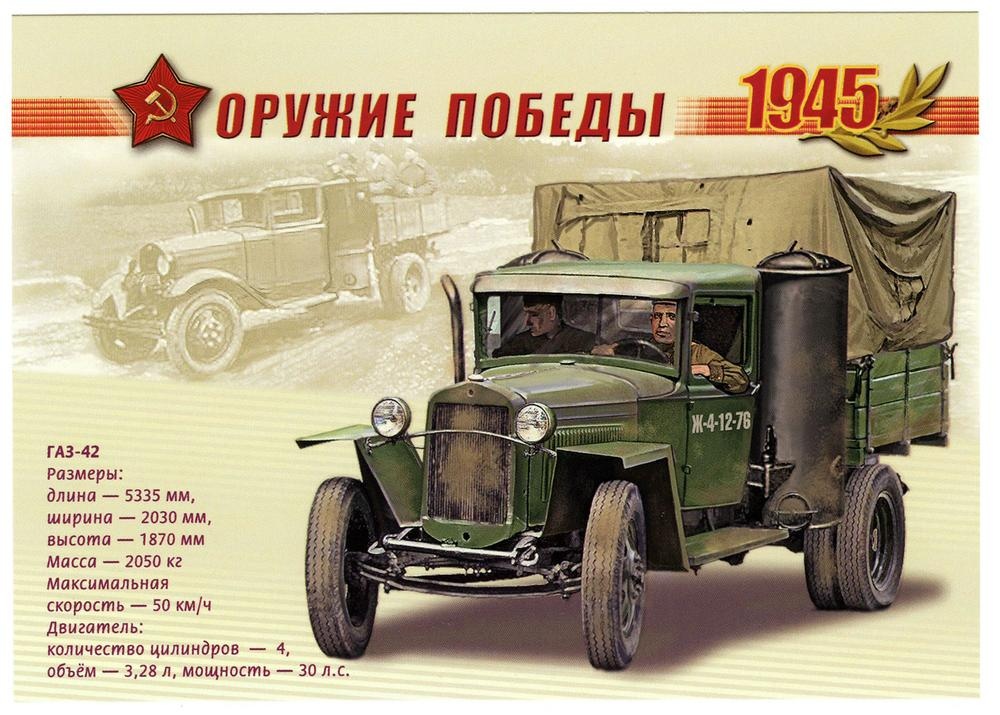 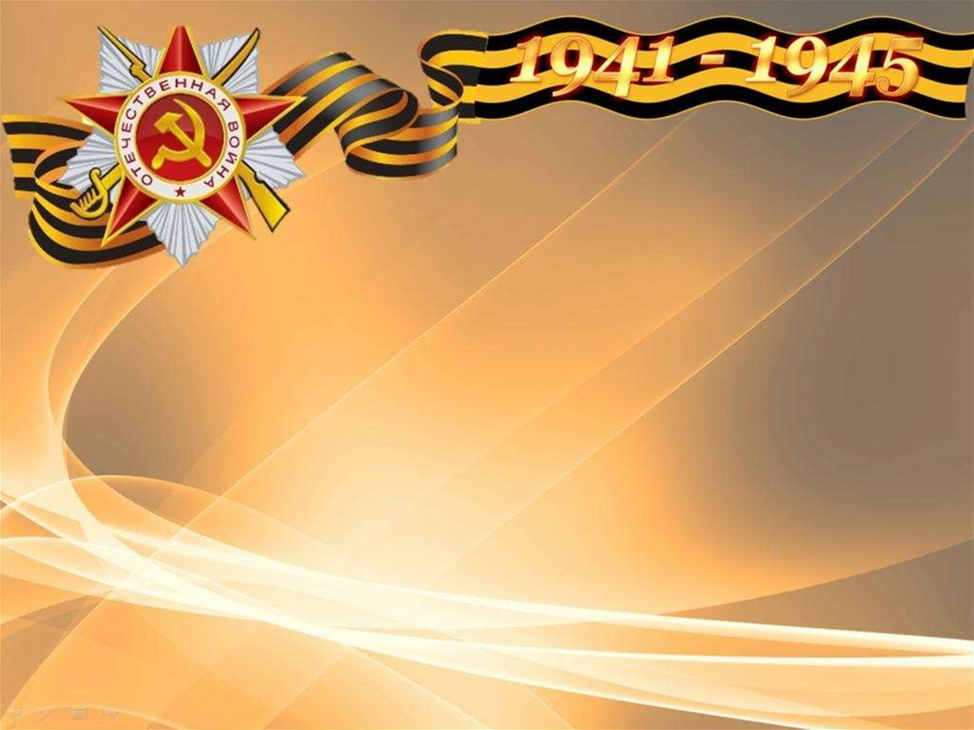 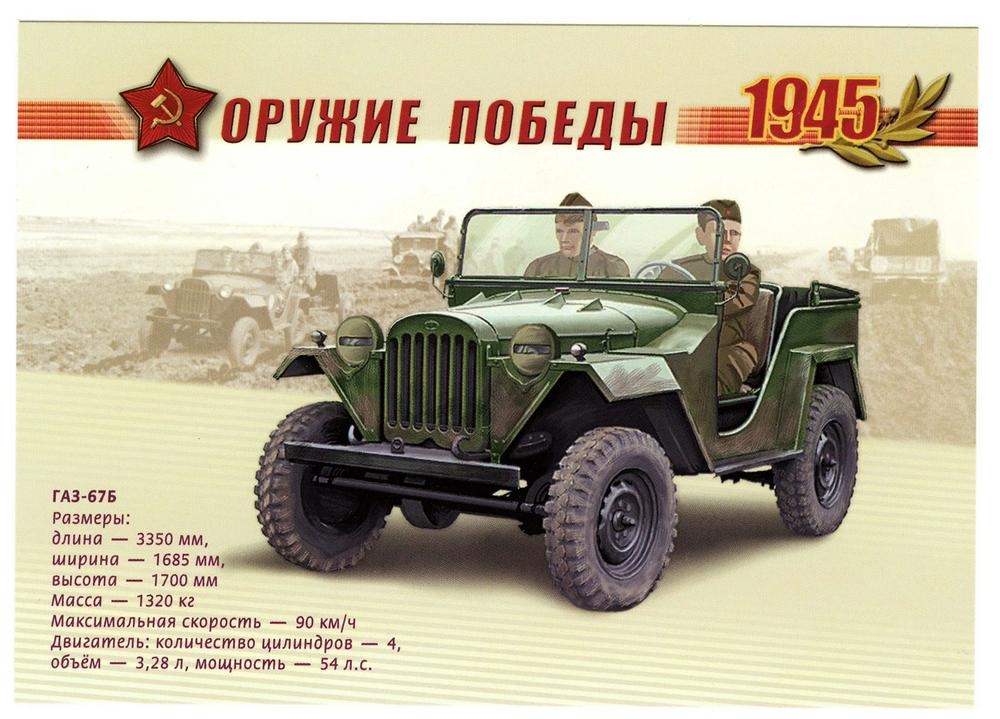 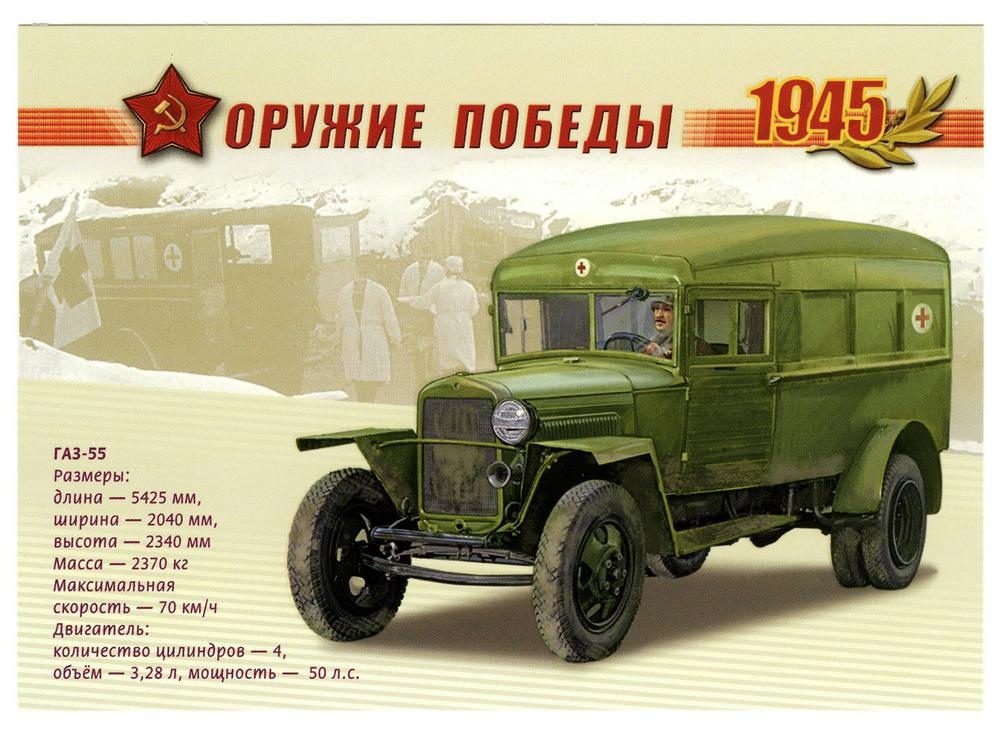 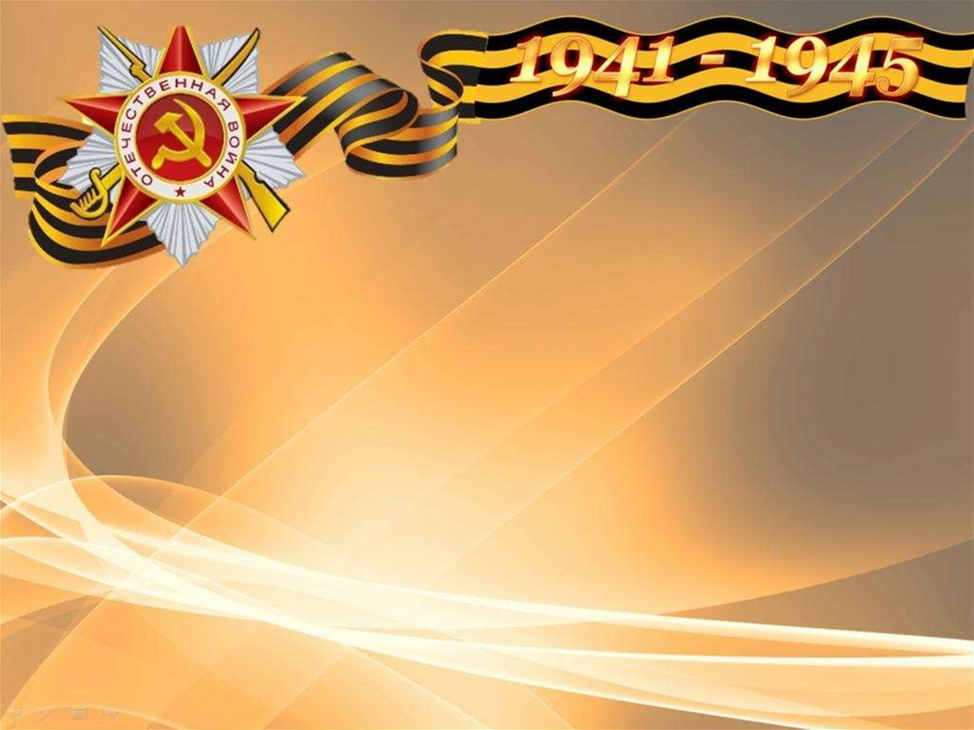 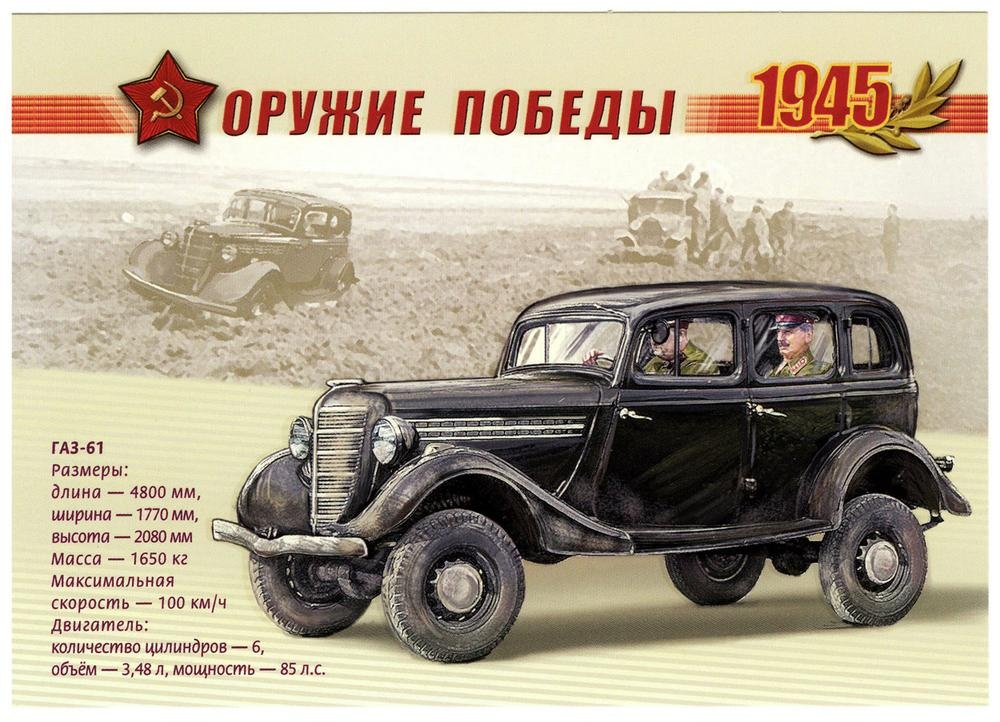 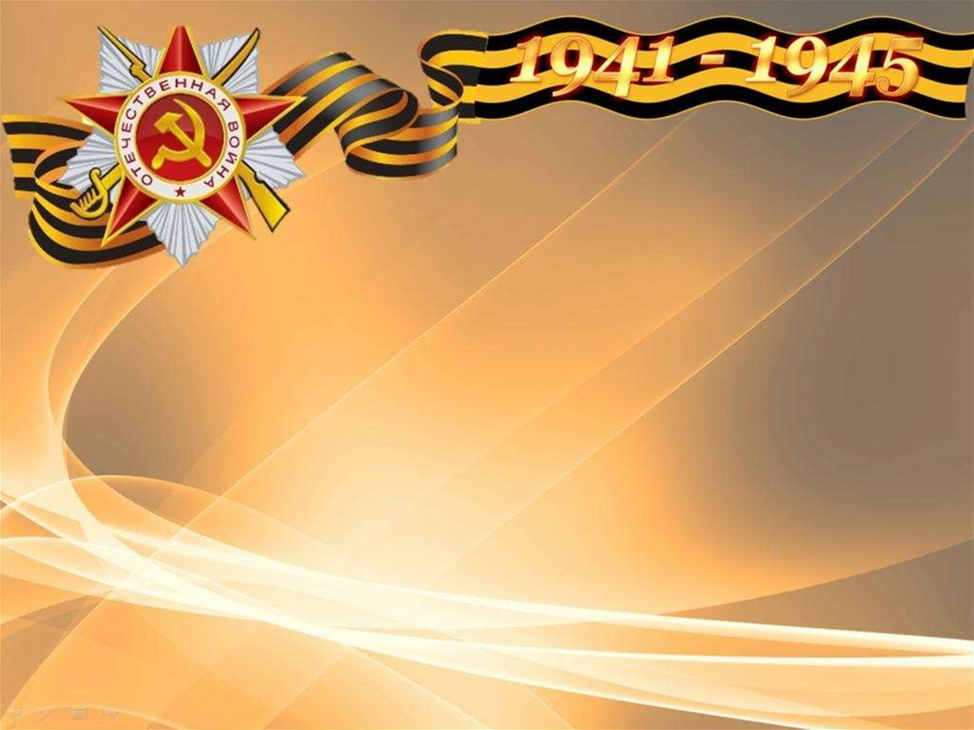 НИКТО НЕ ЗАБЫТ, 
НИЧТО НЕ ЗАБЫТО!